ERDA
MacOS mount using SSHFS


Jesper Lykkegaard Karlsen
DM coordinator, Science
SSHFS setup
Download and install SSHFS:
https://github.com/osxfuse/sshfs/releases/download/osxfuse-sshfs-2.5.0/sshfs-2.5.0.pkg
Download and install latest version of FUSE-T for macOS
https://github.com/macos-fuse-t/fuse-t
Run this command from Terminal.app 
sudo ln -s /usr/local/lib/libfuse-t.dylib /usr/local/lib/libosxfuse_i64.2.dylib
SSH keys for easy validation
Run this:
ssh-keygen -t ed25519 -N '' -f ~/.ssh/id_erda 
cat ~/.ssh/id_erda.pub
Copy public SSH key to placeholder
Insert SSH public keys in ERDA
Login at https://www.erda.au.dk
Click      in bottom left corner
Select “Setup” -> “SFTP” 
Pasta the inside the “Public Keys” box
Maybe also set a password
Click ”Save SFTP Settings”
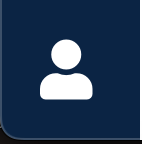 erda_mount script
#!/bin/bash
LOGIN=jelka@mbg.au.dk
SOURCE="io.erda.au.dk:"
MOUNT_DIR=~/erda
SSH_OPTS="ssh -i ~/.ssh/id_erda -p 2222"
MOUNT_OPTS="volname=ERDA,reconnect,ServerAliveInterval=15,ServerAliveCountMax=3,idmap=user,auto_xattr,dev,suid,defer_permissions,noappledouble,noapplexattr"

if [ ! -d ${MOUNT_DIR} ]; then
    mkdir ${MOUNT_DIR}
fi
sshfs ${LOGIN}@${SOURCE} ${MOUNT_DIR} -o ${MOUNT_OPTS},ssh_command="${SSH_OPTS}”
open ${MOUNT_DIR}

EDIT at least LOGIN to fit needs and put in ~/bin/ en ${MOUNT_DIR}
erda_umount script and final setup
#!/bin/bash

diskutil unmount ~/erda
EDIT to needs and put in ~/bin/

Make both scripts executable:
    chmod 755 ~/bin/erda_*
Mount and un-mount ERDA by running:
bin/erda_mount
Bin/erda_umount